In communication and language, we will articulate our ideas and thoughts in mostly full sentences.
In physical development, we will begin to build good core muscle strength to sit at a table with correct posture.
In PSHE, we will talk about our basic feelings, use talk to solve conflict with support, moderate their own feelings and behaviours with support from an adult.
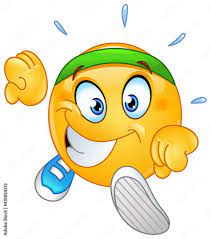 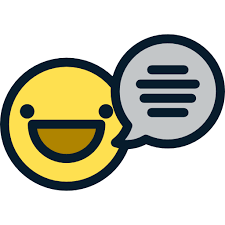 In maths, we will use our counting skills to know that numbers have meaning and can be represented by amounts.
In Literacy, we will be reading a range of stories related to people who help us

We will be writing to communicate meaning and make marks to represent our name.
Spring Term 1
Nursery Topic
Everyday Superheroes
In expressive, art & design, we will be using a range of resources to develop a storyline to their imaginative play .
In understanding the world,  we will be discussing the everyday superheroes in our local community.
We will also share our experiences of the everyday superheroes familiar to us.
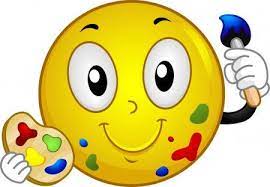 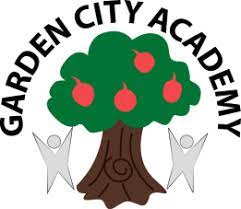 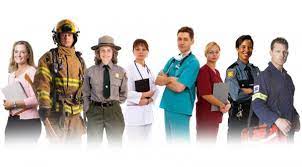 Home Learning Opportunities
Discuss with your child the everyday super-heroes that are in the community.  Discuss why they are important to our community.
Draw a picture of your favourite everyday super hero that you have met.
In phonics, we will be focussing on Aspect 1 of Phase 1, which focusses on developing our listening skills.